C7041 Experimental Design and Analysis
Ed Harris
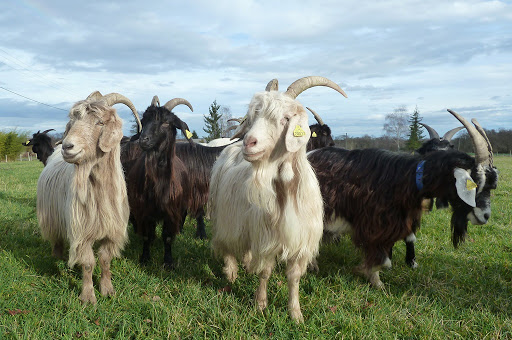 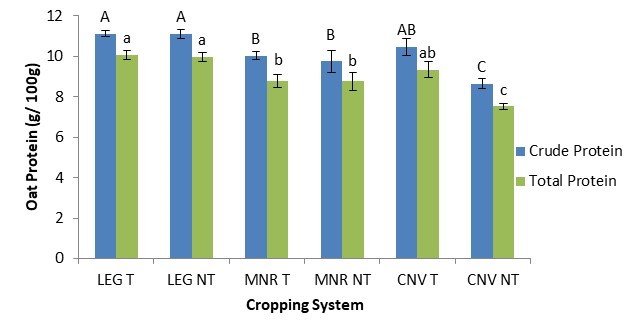 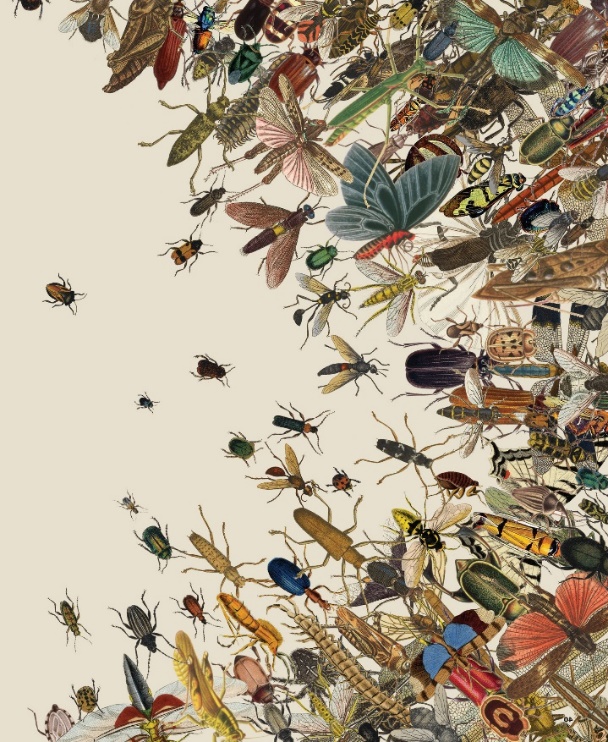 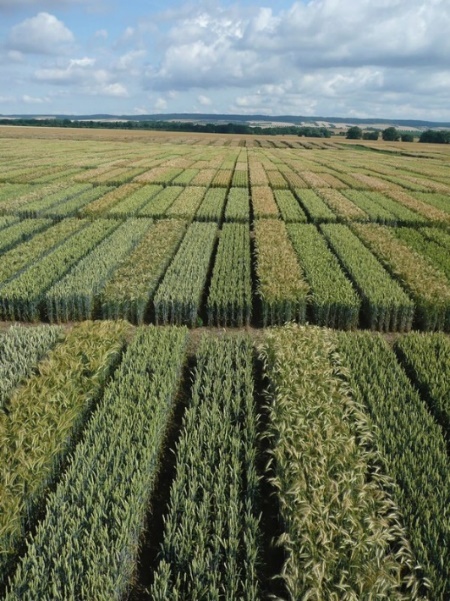 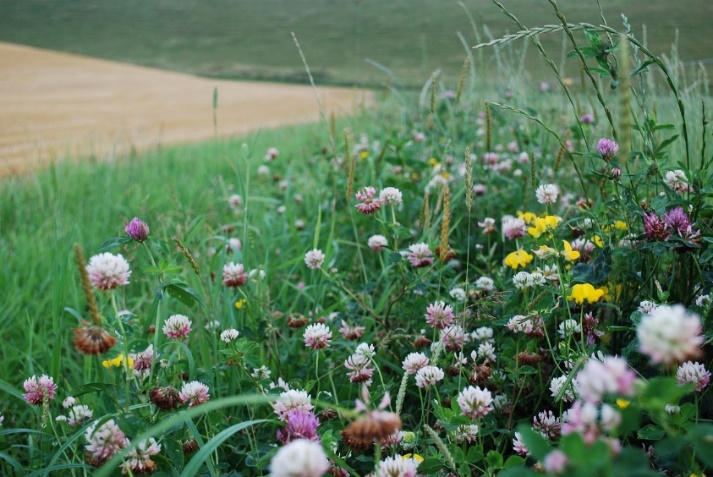 1.09 Contingency analysis :  associations between categorical variables
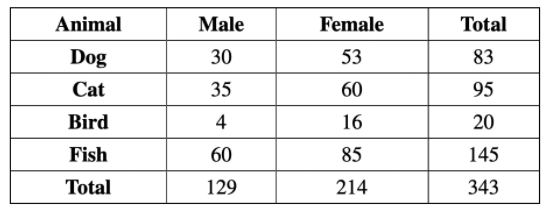 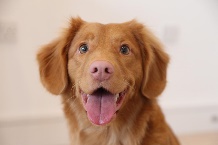 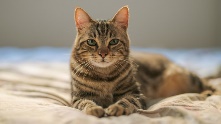 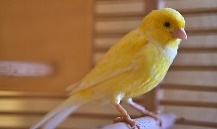 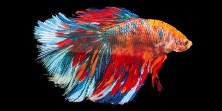 Contingency analysis
Test the independence of two or  more categorical variables

We’ll learn one kind: 2 contingency analysis
Toxoplasma and accidents
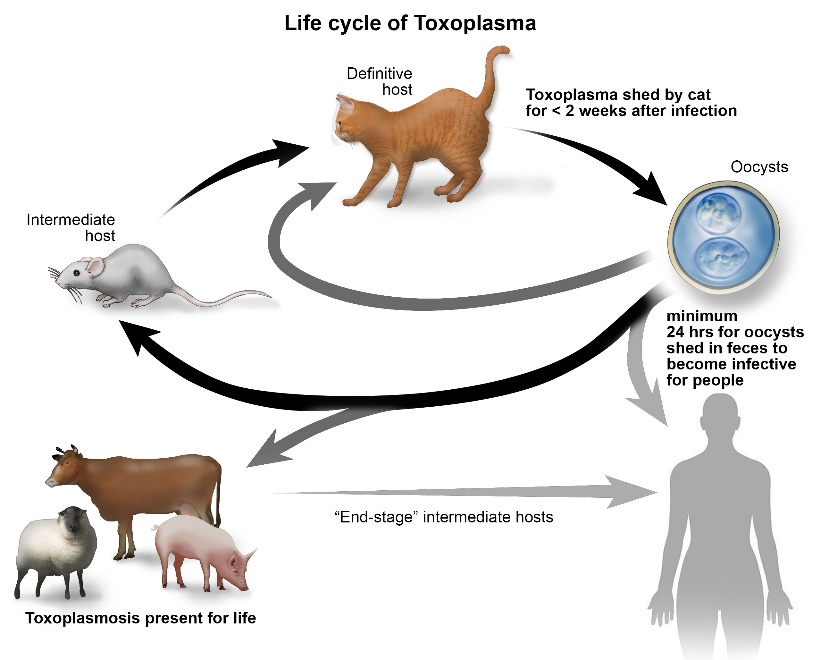 Flegr, J. et al. 2002. Increased risk of traffic accidents in subjects with latent toxoplasmosis: a retrospective case-control study. BMC Infect. Dis. 2:11.
Toxoplasma and accidents
Mosaic plot
Toxoplasma and accidents
Hypotheses
H0: Being infected with
Toxoplasma does not affect chance of having a car accident.

HA: Being infected with
Toxoplasma does affect chance of having a car accident.
Toxoplasma and accidents
Calculating the expectations
With independence,
Pr[Toxoplasma AND accident] =  Pr[Toxoplasma]  Pr[accident]
Toxoplasma and accidents
Calculating the expectations
Pr[Infection] = 59/308=0.1916
Toxoplasma and accidents
Calculating the expectations
Pr[Infection] = 59/308=0.1916

Pr[No accident] = 249/308= 0.8084
Toxoplasma and accidents
Calculating the expectations
Pr[Infection] = 59/308=0.1916
Pr[No accident] = 249/308= 0.8084  
If H0 is true,
Pr[Infection AND No accident] = (0.1916)(0.8084) = 0.1548

Expected = 0.1548 x 308 = 47.7
Toxoplasma and accidents
Calculating the expectations
Toxoplasma and accidents
Calculating 2
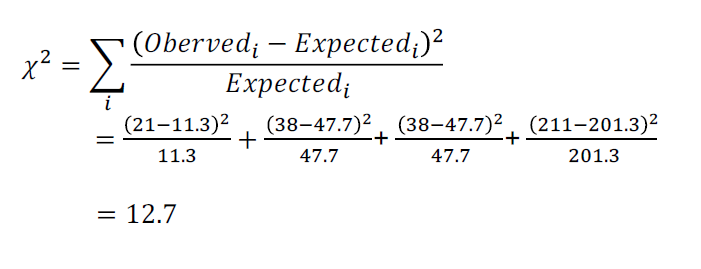 Toxoplasma and accidents
Calculating 2
Degrees of freedom
df = (# columns -1 )(#rows -1)
For Toxoplasma example,
df = (2-1)(2-1) = 1
Toxoplasma and accidents
Calculating 2
2 = 12.7 >> 2 = 3.84,

We can reject the null hypothesis of  independence. Toxoplasma infection status did covary with having car accidents.
Toxoplasma and accidents
Calculating 2
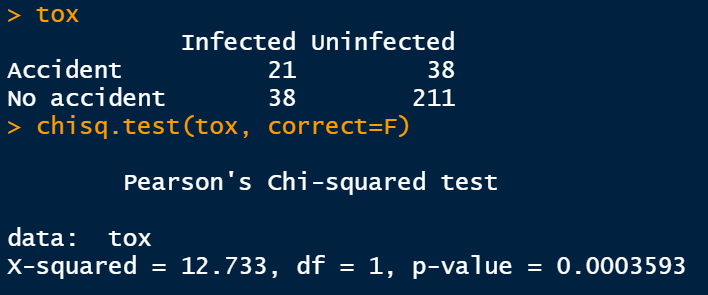 using R
2 Assumptions
This 2 test is just a special case of  the 2 goodness-of-fit test, so the same rules apply.

You can’t have any expectation less than 1, and no more than 20% < 5.
Fisher’s exact test
For 2 x 2 contingency analysis

Does not make assumptions about the size of expectations

R (or other programs) will do it, but  cumbersome to do by hand
Winter Wren (Troglodytes troglodytes)
Are western and eastern forms (currently considered subspecies) actually  reproductively isolated, and therefore separate species?
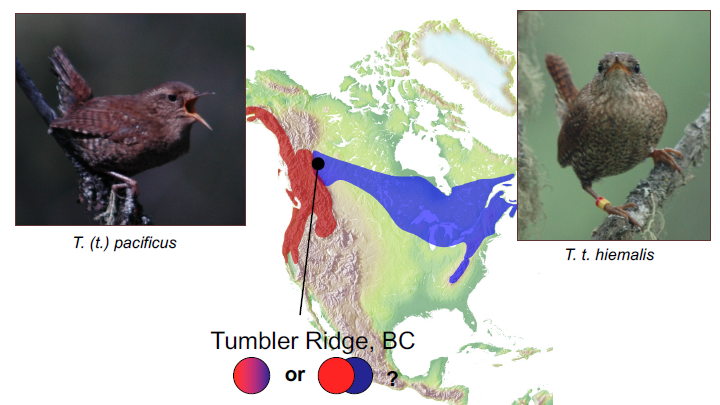 Winter Wren (Troglodytes troglodytes)
Association of DNA and song:  The winter wren contact zone
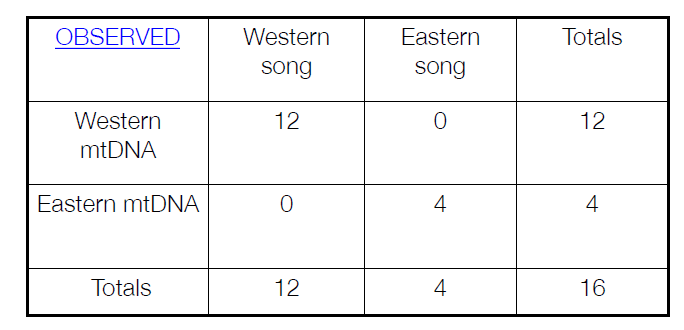 Data from Toews & Irwin 2008, Molecular Ecology
Winter Wren (Troglodytes troglodytes)
Calculating the expectations
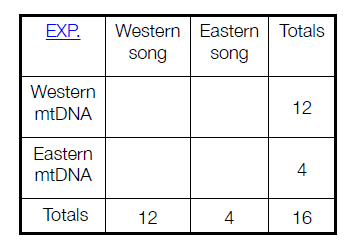 A shortcut for calculating
expectations (assuming H0 is  true):

Exp[row i, column j] =
(row i total)(column j total)  grand total

Exp[w mtDNA, w song] = 12*12/16 = 9
Winter Wren (Troglodytes troglodytes)
Comparing observed and expected
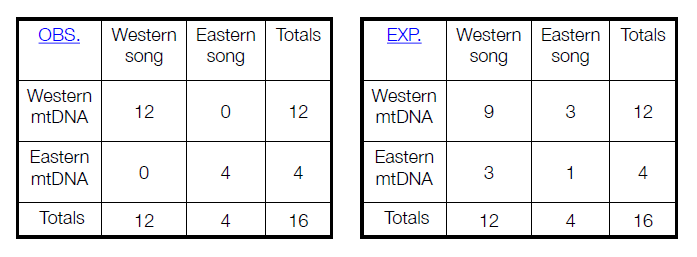 Too many of the expected are below 5, so we cannot use  the 2 contingency test. 

Instead, we use a computer to do Fisher’s exact test:
P = 0.00055, so we reject the H0 of no association.
Winter Wren (Troglodytes troglodytes)
Fisher’s exact test in R
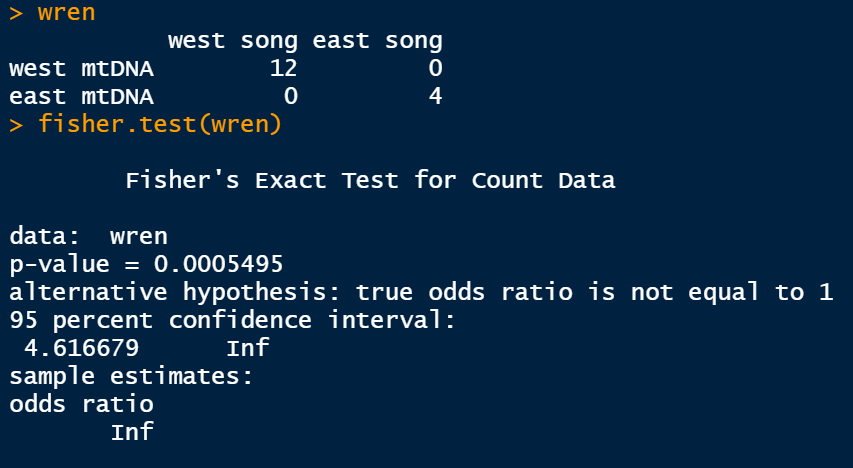 Odds
The probability of success divided by the probability of failure.
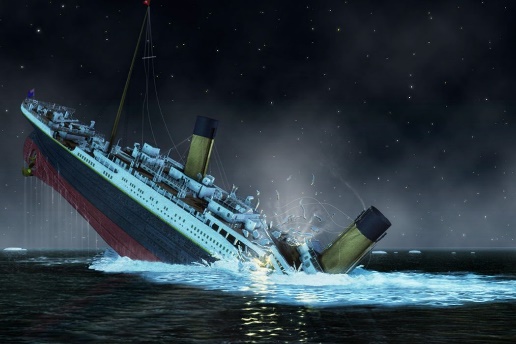 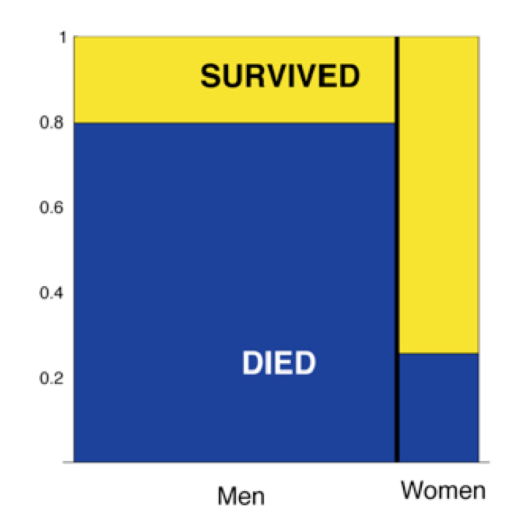 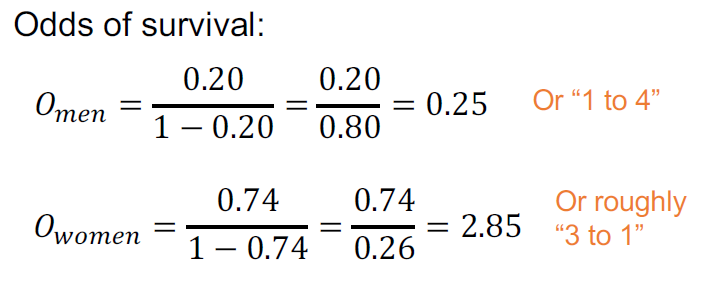 The odds ratio
The odds of success in one group divided by the odds of success in another group.
Used often in medical research
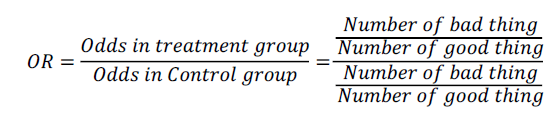 OR < 1 means treatment helps
OR > 1 means treatment makes things worse
The odds ratio
Odds ratio: ABO blood type and  hospitalization for COVID-19
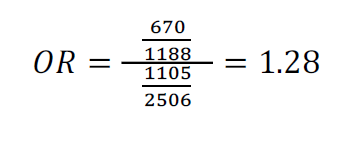 The odds ratio
Odds ratio: ABO blood type and  hospitalization for COVID-19
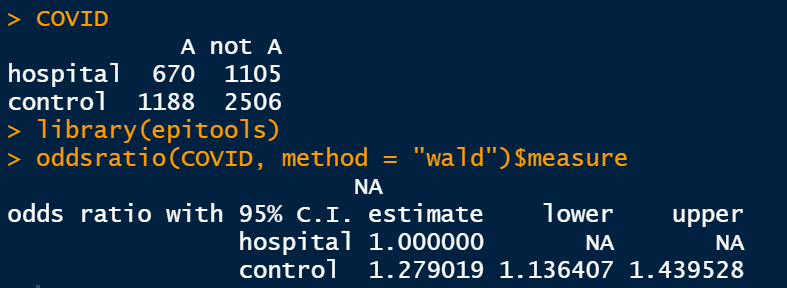 OR < 1 means treatment helps
OR > 1 means treatment makes things worse
Suggested reading
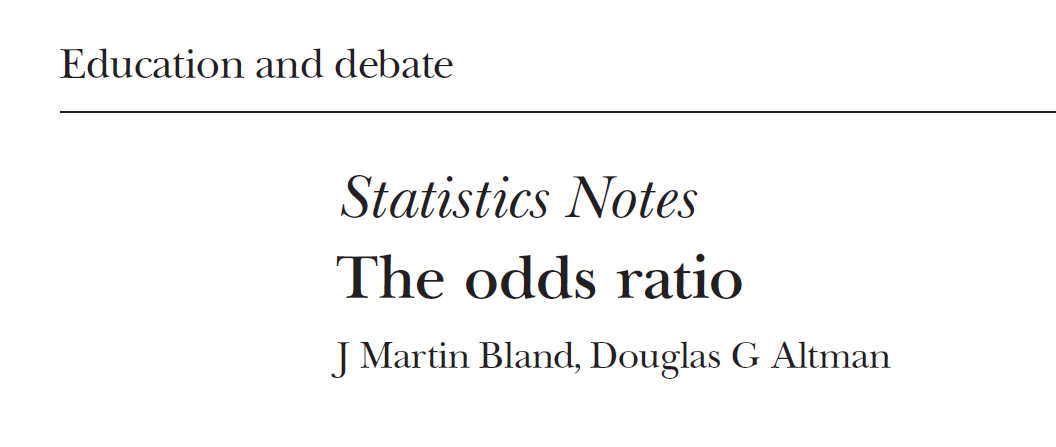 Bland, J.M., Altman, D.G., 2000. The odds ratio. BMJ 320, 1468. https://doi.org/10.1136/bmj.320.7247.1468